以史為鑑
彼得後書 2:1-10a
[Speaker Notes: 魏徵担任唐太宗諫議大夫、宰相，他敢向皇帝說真話，共勸告唐太宗200多次，為唐朝盛世貞觀之治做出重要貢獻。有一次唐太宗準備徵兵，召集16—18歲青年。魏徵極力反對。他對說：“如果把河弄乾了捉魚，是能抓到魚的，但第二年就抓不到魚了。如果把森林燒光，也能捉到野獸，但第二年就沒有野獸可捉了。如果現在連16歲的青年也徵來當兵，勢必造成勞動力減少，導致農田荒蕪，那麼將來的賦稅徭役也就沒有來源了！”唐太宗就收回了這個命令。魏徵去世，唐太宗歎息：以銅為鑑可以正衣冠，以史為鑑可以知興替；以人為鑑可以明得失。誇獎魏徵講真話，像一面鏡子，照出真相，使人知道利弊得失。而歷史像一面鏡子，反映出朝代興亡的道理。聖經記載人類從伊甸園開始的歷史，是一部神在歷史中召喚世人浪子回頭，兒女回家的歷史，描寫神如何拯救人。聖經同時也記載與神為敵的人的結局，讓聖經成為我們的一面鏡子，以史為鑑，反映出我們的真相是污穢或乾淨。]
1從前在百姓中有假先知起來, 同樣在你們中間也將有假教師偷偷地引進毀滅人的異端又不承認曾救贖他們的主,導致他們自己迅速地滅亡,
2且將有許多人隨從他們的放縱淫邪,因他們的緣故真道被毀謗,3且因貪心用捏造的話在你們身上取利,自古以來他們的懲罰並不遲延;他們的滅亡也不打盹。
4因為若神對曾犯罪的天使們沒有姑息,反而以鎖鍊關在幽暗深淵,交給為他們保留的審判,
。
5且神沒有姑息古代的世界,曾叫洪水臨到那不敬虔的世界,卻保護了傳公義之道的挪亞一家八口, 
6且神審判所多瑪和蛾摩拉兩個城,燒成灰燼作為不敬虔的人的鑑戒,7且神只救了那常被惡人淫邪行爲壓迫的義人羅得; 8因這義人住在他們中間,天天看見和聽見他們違背神法則的事,他正直的心傷痛。
9主知道搭救敬虔的人從考驗中出來,把不義的人留在審判的日子受刑罰,10a尤其是那些放縱肉體情慾和藐視神權威的人。
彼得後書 2:1-10a摘要
1-3   古有假先知、今有假教師引誘多人滅亡
4      神對曾犯罪的天使不姑息：鍊子、審判
5      神對古代邪惡世代不姑息：洪水、滅亡
           -但拯救義人諾亞一家
6-8   神對淫邪暴行兩城不姑息：焚燒、滅亡
           -但拯救義人羅得
9-10a放縱情慾、藐視神權威的人與敬虔人結局
[Speaker Notes: 上文：彼後第一章提到基督徒為何要認識，以及及如何認識基督，彼得說明使徒跟從耶穌，親眼見證耶穌的大能，親耳聽見耶穌再來的應許，不像一些人虛構故事。彼得預告神的百姓當中必有假教師誘惑人扭曲神的話，去走滅亡的道路。彼得用歷史上三件大事提醒教會弟兄姐妹：神不姑息惡貫滿盈的世代，但神會保護敬虔人。因此假教師和他們的隨從者也必滅亡。
歷史上三件大事：1.天使的能力比人強，但神也不會姑息犯罪的天使。2。諾亞世代世人想的盡都是惡，藐視神透過諾亞長期的警告，這些人終被洪水所滅，但神保護諾亞一家。3.亞伯拉罕世代天火焚所多瑪和蛾摩拉罪惡之城，但神拯救義人羅德，歷史證明敬虔的人和放縱情慾藐視神權威的人，兩者結局大不相同。信徒既然有聖經歷史這一面鏡子照出真相，要以史為鑑，謹慎自守，不要被假教師引誘走滅亡的道路。]
1-3古有假先知、今有假教師引誘多人滅亡
從前在百姓中有假先知起來, 同樣在你們中間也將有假教師偷偷地引進毀滅人的異端又不承認曾救贖他們的主,導致他們自己迅速地滅亡,
且將有許多人隨從他們的放縱淫邪,因他們的緣故真道被毀謗,3且因貪心用捏造的話在你們身上取利,自古以來他們的懲罰並不遲延;他們的滅亡也不打盹。
[Speaker Notes: 以色列歷史上假先知的例子和結局? 1. 列王紀上18:36-40以利亞先知和事奉巴力的450個先知
2. 耶5:30-31 國中有可驚駭、可憎惡的事： 就是先知說假預言， 祭司藉他們把持權柄； 我的百姓也喜愛這些事， 到了結局你們怎樣行呢？結局：國破家亡
為什麽神的百姓會有假先知出來？貪財 求名位 投百姓/國王所好 順從私慾不順服神
為什麽有許多神的百姓隨從假先知？假教師（冒充）以假亂真，厭煩純正的道理隨從自己情慾
提後4:3 因為時候要到，人必厭煩純正的道理，耳朵發癢就隨從自己的情慾增添好些師傅，4 並且掩耳不聽真道，偏向荒渺的言語。
BBC 中文網2016年06月17日  馬雲說假貨比正品好  LV、愛馬仕精品業者譴責-馬雲14日在杭州說：「如今假貨比正品的質量還好，價格也更低廉。它們在相同的工廠生產，採用相同的原材料，只不過沒有自己的品牌。」
路易威登（LVHM）、開雲（Kering）和愛馬仕（Hermes）等的「製造商聯盟」（Unifab）6月16日聲明：馬雲的談話是誤導性的，甚至是誹謗性的，與打擊假貨的有效行動背道而馳。
法國反盜版委員會主席理查德‧揚說，國際反盜版聯盟（IACC）應該終止阿里巴巴的成員資格。
啟示錄2:12-15「你要寫信給別迦摩教會的使者說：然而有幾件事我要責備你：因為在你那裏有人服從了巴蘭的教訓；這巴蘭曾教導巴勒將絆腳石放在以色列人面前，叫他們吃祭偶像之物，行姦淫的事。你那裏也有人照樣服從了尼哥拉一黨人的教訓。」
今天的異端？例子：耶和華見證人、摩門教末世聖徒、東方閃電/全能神、不說方言就沒重生得救、-----。
聖經不加不減、基督的生命榜樣：走十字架的道路、聖靈的果子、福音的使命、敬拜上帝]
4 神對曾犯罪的天使不姑息: 鍊子、審判
因為若神對曾犯罪的天使們沒有姑息,反而以鎖鍊關在幽暗深淵,交給為他們保留的審判,
可3:26-27 若撒但自相攻打紛爭他就站立不住,必要滅亡。沒有人能進壯士家裡搶奪他的家具;必先捆住那壯士,才可以搶奪他的家。

路10:18-19 耶穌對他們說：我曾看見撒但從天上墜落，像閃電一樣。我已經給你們權柄可以踐踏蛇和蠍子，又勝過仇敵一切的能力，斷沒有甚麼能害你們。
5 神對古代邪惡世代不姑息:洪水、滅亡      -但拯救義人諾亞一家
且神沒有姑息古代的世界,曾叫洪水臨到那不敬虔的世界,卻保護了傳公義之道的挪亞一家八口,
創 6:11-12 世界在神面前敗壞,地上滿了強暴。神觀看世界,見是敗壞了;凡有血氣的人在地上都敗壞了行為。
神給世人多久警告之後用洪水滅世？1656年！
世人怎知神的警告是真的呢？
亞當瑪土撒拉諾亞的話沒人理！藐視神權柄！
[Speaker Notes: 1656=930+969-243 亞當壽命+瑪土撒拉壽命-兩人重疊243年
神讓亞當和瑪土撒拉長壽，讓瑪土撒拉活到洪水來,為的是傳述見證伊甸園以來的歷史，本來亞當夏娃背叛神的日子一定死，神仍然存留亞當夏娃和後裔1656年，盼望人悔改，但世人藐視神掌管天地和生命的主權，不聽警告，仍繼續行惡！
伊甸園與洪水的故事相關
930-130-105-90-70-65-162-65=243瑪土撒拉與亜當同在！
瑪土撒拉與亞當同在243年，活到洪水來。瑪土撒拉的兒子拉麥與亞當同在 60年。拉麥活到洪之水前5年。 所以諾亞時代的人可聽到瑪土撒拉和拉麥兩代的人同時傳遞亜當親口述說的人類歷史。
信息2：神存留兩代見證人，他們直接從亞當聽到伊甸園的歷史，他們的講述可以彼此對證，不會傳錯話！
結論：亞當被逐出伊甸園，罪人的後代不知悔改，犯罪升級，整天想的都是壞事，神要除滅惡人，但仍藉方舟保存義人諾亞和他的後裔，預示耶穌成為末世的方舟，拯救一切悔改，願意相信耶穌、被耶穌拯救的人。諾亞藉著方舟，不被水淹沒，代表著神恢復創造時地從水而出的秩序，人可以在地上安居。今天在基督裏新造的人，也要得安息。悖逆的人等候審判！]
6-8   神對淫邪暴行兩城不姑息:焚燒、滅亡        	   -但拯救義人羅得
且神審判所多瑪和蛾摩拉兩個城,燒成灰燼作為不敬虔的人的鑑戒,且神只救了那常被惡人淫邪行爲壓迫的義人羅得; 因這義人住在他們中間,天天看見和聽見他們違背神法則的事,他正直的心傷痛。
創18:32 神說:為這十個的緣故我也不毀滅那城
創19:4 各處的人連老帶小都來圍住房子呼叫羅得說:把他們帶出來任我們所為
[Speaker Notes: 問題：兩個城連十個義人都找不到？]
所多瑪蛾摩拉焚燬  預告末日審判世界被火燒盡
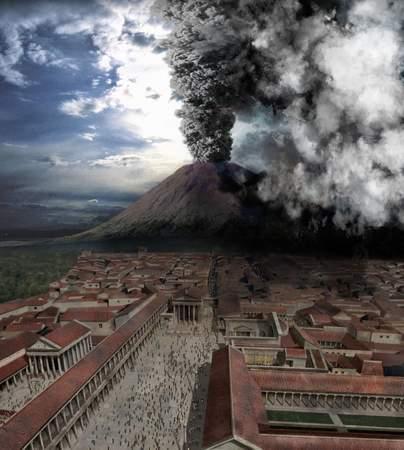 彼後3:10 天必大有響聲廢去,有形質的都要被烈火銷化,地和其上的物都要燒盡了。
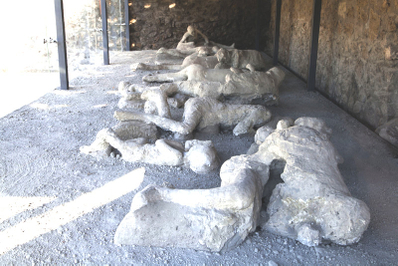 火山灰和噴出的熔岩覆蓋了龐貝城
羅馬第二大城市龐貝
公元79年8月24日火山爆發
[Speaker Notes: 龐貝城人口超過2萬5千人，是富人的樂園，貴族富商建豪華別墅，盡情尋歡作樂，聞名的酒色之都。圍繞市政廣場有神廟、大會堂、浴場、商場，劇場、體育館、鬥獸場、下水道等。廣場上豎立名人塑像，廣場的兩側是兩座神廟，分別供奉羅馬神話中的眾神之王朱庇特和太陽神阿波羅。傳說中羅馬人的祖先是埃涅阿斯，他的的母親是愛神維納斯，在龐貝人的心目中也有較高位置，因此愛神廟的規模不小。龐貝人把愛變成放縱情慾。龐貝有妓院25家。一個富商的房子的地上寫著「錢，歡迎你。」龐貝文明發達又充滿罪惡：迷信、淫亂、奢侈。奴隸妓女制度是龐貝墮落的文明表現。龐貝人很追求藝術，劇場可容納五千人。可是一面追求藝術，另一面卻很殘忍，喜歡看人和人鬥，人和獸鬥，鬥到流血死亡。今天遊客可以看到當時容納兩萬人的鬥獸競技場。
公元79年8月20日一連4天地震，24日維蘇威火山(Mt Vesuvio)大爆發，熔岩和火山灰埋葬了龐貝城，一萬六千人死亡,消息震驚羅馬帝國，]
9-10a 敬虔人與放縱情慾、藐視神權威的人	  結局不同
主知道搭救敬虔的人從考驗中出來,把不義的人留在審判的日子受刑罰,10a尤其是那些放縱肉體情慾和藐視神權威的人。
亞伯拉罕
諾亞
神給諾亞彩虹之約- 不再用水毀滅這地和生命
神給亞伯拉罕恩典之約- 後裔基督救贖萬民
A 神應許亞伯蘭國與福, 萬族因他得福 創12:1-9
 B 神保護亞伯蘭的妻子平安          12:10-20
  C 羅得憑眼見選地,亞伯蘭憑信心      13章
   D 所多瑪淪陷,亞伯蘭救羅得         14章
    E 神與亞伯蘭立誓約:神以生命擔保15-18:19
   D 亞伯拉罕為所多瑪求情,神救羅得 18:20-33
  C 羅得失地、喪妻、後裔與神子民為敵    19章
 B 神保護亞伯拉罕的妻子平安           20章
A神的應許初步應驗, 亞伯拉罕得以撒     21章
總結:神已預備燔祭羔羊代替以撒被獻     22章
-逾越節羔羊-神的羔羊,除去世人罪孽 救贖世人
今天基督徒的鑑戒
基督徒為什麽會變成/跟隨假教師？
不認識基督-不承認救主的救贖之恩
                       -不跟隨耶穌的生命樣式
                            見利忘義（貪財）
			                放縱情慾（好色）
                            私意解經（異端）
                       -藐視主權柄、不以史為鑑
今天基督徒的盼望
主知道搭救敬虔的人從考驗中出來
主應許義人新天新地從聖靈重生開始